Аналитическое задание фигур на плоскости
[Speaker Notes: В режиме слайдов ответы появляются после кликанья мышкой]
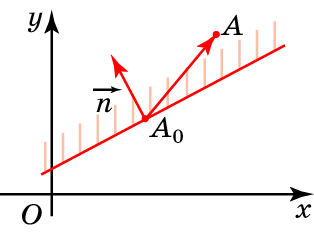 [Speaker Notes: В режиме слайдов ответы появляются после кликанья мышкой]
Выпуклые многоугольники
Пусть стороны выпуклого многоугольника лежат на прямых, задаваемых уравнениями
a1x + b1y + c1 = 0, ..................,
  anx + bny + cn = 0.
Тогда сам многоугольник является пересечением соответствующих полуплоскостей и, следовательно, для его точек должна выполняться система неравенств вида
которая и определяет этот многоугольник.
[Speaker Notes: В режиме слайдов ответы появляются после кликанья мышкой]
Пример
Например, неравенства                                      которые можно переписать в виде системы

определяют единичный квадрат.
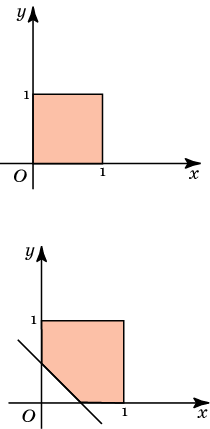 Если к этим неравенствам добавить еще одно неравенство                      то соответствующий многоугольник  получается  из  квадрата  отсечением треугольника.
[Speaker Notes: В режиме слайдов ответы появляются после кликанья мышкой]
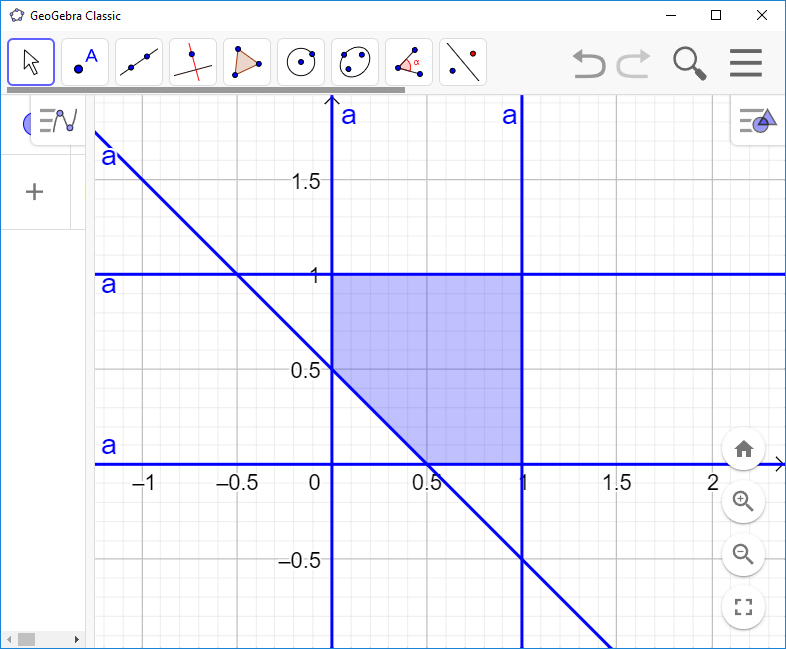 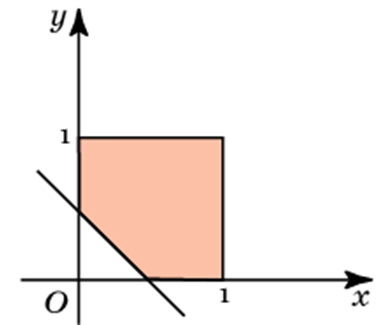 [Speaker Notes: В режиме слайдов ответы появляются после кликанья мышкой]
Упражнение 1
Ответ: а) Первой;
б) первой;
в) второй.
[Speaker Notes: В режиме слайдов ответы появляются после кликанья мышкой]
Упражнение 2
Найдите неравенства, задающие треугольник с вершинами A(1, 0), B(0, 1), C(1, 1).
[Speaker Notes: В режиме слайдов ответы появляются после кликанья мышкой]
Упражнение 3
Какую фигуру задает система неравенств
Ответ: Прямоугольник.
[Speaker Notes: В режиме слайдов ответы появляются после кликанья мышкой]
Ответ:
Упражнение 4
Нарисуйте многоугольник, задаваемый неравенствами
[Speaker Notes: В режиме слайдов ответы появляются после кликанья мышкой]
Упражнение 5
Найдите неравенства, задающие треугольник с вершинами A(1, 0), B(0, 1), C(1, 1).
[Speaker Notes: В режиме слайдов ответы появляются после кликанья мышкой]
Ответ:
Упражнение 6
Нарисуйте фигуру, задаваемую уравнением 
|x| + |y| = 1.
[Speaker Notes: В режиме слайдов ответы появляются после кликанья мышкой]
Упражнение 7
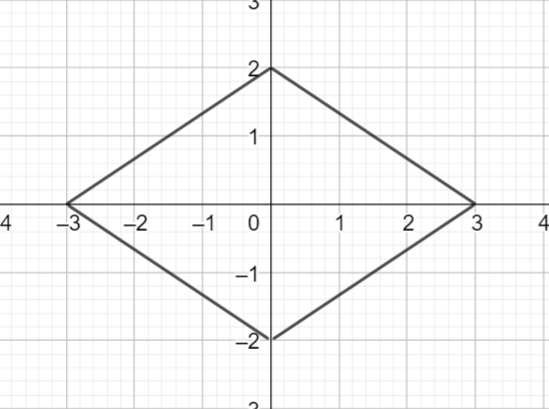 Ответ:
[Speaker Notes: В режиме слайдов ответы появляются после кликанья мышкой]
Упражнение 8
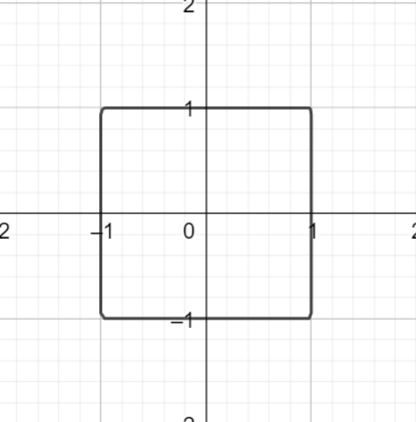 Ответ:
[Speaker Notes: В режиме слайдов ответы появляются после кликанья мышкой]
Упражнение 9
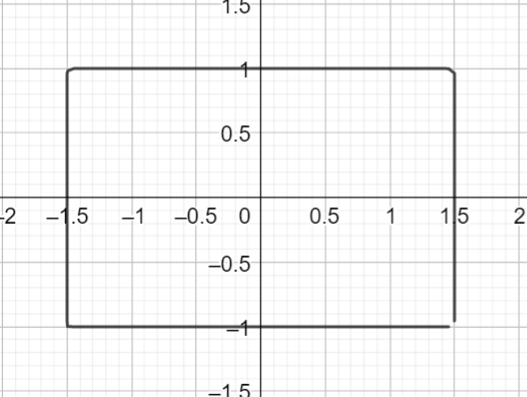 Ответ:
[Speaker Notes: В режиме слайдов ответы появляются после кликанья мышкой]
Упражнение 10
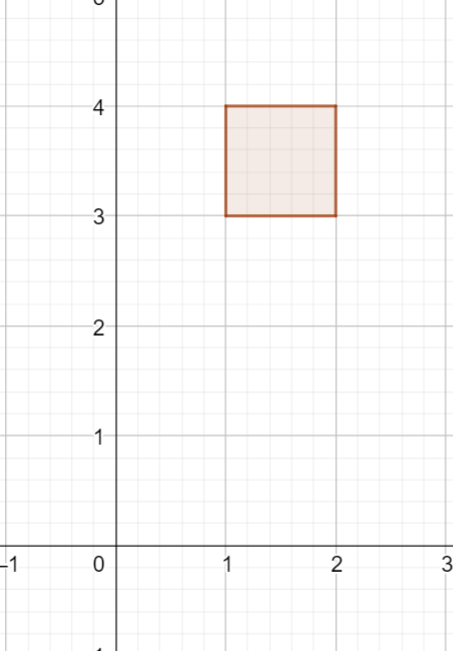 Ответ:
[Speaker Notes: В режиме слайдов ответы появляются после кликанья мышкой]
Упражнение 11
Расстояние между двумя данными точками A и B плоскости равно 3. Какой фигурой является ГМТ плоскости, расстояние от которых до точки A в два раза больше расстояния до точки B?
Решение: На координатной плоскости в качестве двух данных точек возьмем точки A(0, 0) и B(3, 0). Для точки C(x, y) имеем:
                                                          Равенство AC = 2BC равносильно равенству                                         которое, в свою очередь, равносильно равенству                            Последнее равенство является уравнением окружности с центром в точке O(4, 0) и радиусом 2. Таким образом, искомым ГМТ является окружность.
[Speaker Notes: В режиме слайдов ответы появляются после кликанья мышкой]
Упражнение 12
Напомним, что параболой называется ГМТ, равноудалённых от данной точки F, называемой фокусом, и прямой d, называемой директрисой. Выведите уравнение параболы, приняв за оси координат прямые, показанные на рисунке.
Решение. Пусть точка F имеет координаты (0, a). Тогда директриса d задаётся уравнением y = –a.  
	Точка A(x, y) принадлежит параболе тогда и только тогда, когда выполняется равенство
(y + a)2 = x2 + (y – a)2.
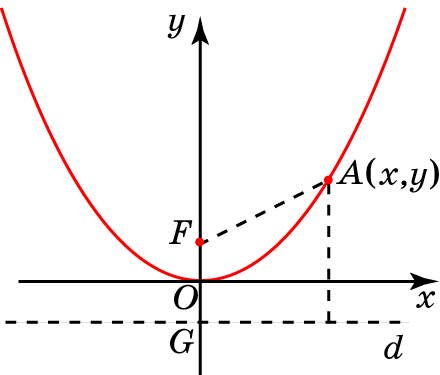 Это равенство равносильно равенству 4ay = x2.
[Speaker Notes: В режиме слайдов ответы появляются после кликанья мышкой]
Упражнение 13
Для параболы, заданной уравнением y = x2, найдите координаты фокуса и уравнение директрисы.
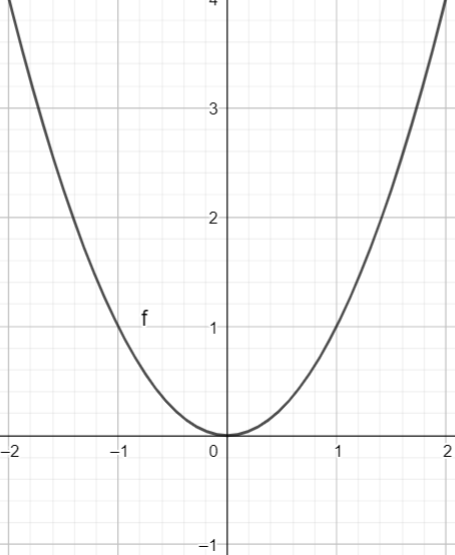 [Speaker Notes: В режиме слайдов ответы появляются после кликанья мышкой]
Упражнение 14
Найдите фокус и директрису параболы, заданной уравнением y2 = x.
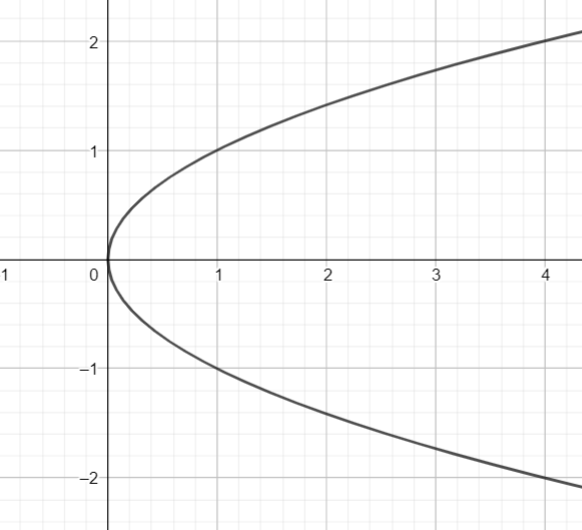 [Speaker Notes: В режиме слайдов ответы появляются после кликанья мышкой]
Упражнение 15
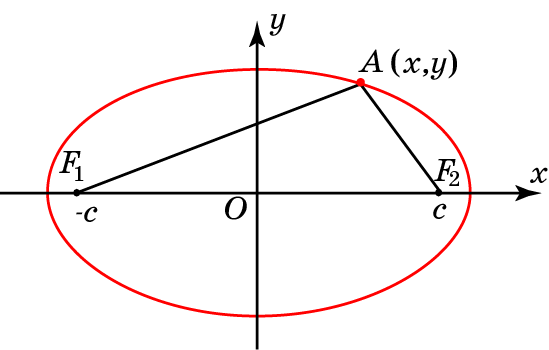 [Speaker Notes: В режиме слайдов ответы появляются после кликанья мышкой]
Упражнение 16
Для эллипса, заданного уравнением x2 +   y2 = 1, найдите координаты фокусов.
Ответ: F1(0, 1), F2(0, -1).
[Speaker Notes: В режиме слайдов ответы появляются после кликанья мышкой]
Решение. Пусть даны точки A(0, 0) и B(d, 0). Сумма квадратов расстояний от точки C(x, y) до этих точек равна x2 + y2 + (x – d)2 + y2. Имеем уравнение x2 + y2 + (x – d)2 + y2 = с2, преобразуя которое, получаем уравнение
                                      
В случае, если 2c2 > d2, оно задает окружность.
Упражнение 17
Найдите ГМТ, сумма квадратов расстояний от которых до двух данных точек постоянна и равна c2.
[Speaker Notes: В режиме слайдов ответы появляются после кликанья мышкой]
Упражнение 18
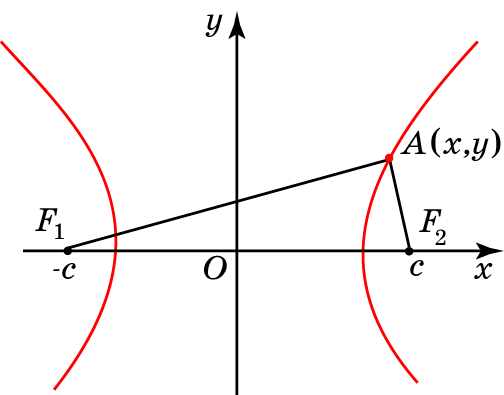 [Speaker Notes: В режиме слайдов ответы появляются после кликанья мышкой]
Ответ: F1(-     , 0), F2(     , 0).
Упражнение 19
Для гиперболы, заданной уравнением x2 - y2 = 1, найдите координаты фокусов.
[Speaker Notes: В режиме слайдов ответы появляются после кликанья мышкой]
Упражнение 20
Найдите ГМТ, разность квадратов расстояний от которых до двух данных точек постоянна и равна c2.
[Speaker Notes: В режиме слайдов ответы появляются после кликанья мышкой]
Упражнение 21
Решение: На координатной плоскости в качестве точки F возьмем точку F(3, 0), а в качестве прямой d – ось Oy. Для точки C(x, y) имеем:                                                 Равенство CD = 2CF равносильно равенству                                   которое, в свою очередь, равносильно равенству                            
Последнее равенство является уравнением эллипса. Таким образом, искомым ГМТ является эллипс.
Расстояние от данной точки F до данной прямой d равно 3. Какой фигурой является ГМТ плоскости, расстояние от которых до прямой d в два раза больше расстояния до данной точки F?
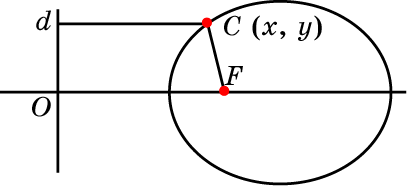 [Speaker Notes: В режиме слайдов ответы появляются после кликанья мышкой]
Упражнение 22
Решение: На координатной плоскости в качестве точки F возьмем точку F(3, 0), а в качестве прямой d – ось Oy. Для точки C(x, y) имеем:                                                 Равенство CF = 2CD равносильно равенству                                 которое, в свою очередь, равносильно равенству                                 Последнее равенство 
является уравнением гиперболы. Таким образом, искомым ГМТ является гипербола.
Расстояние от данной точки F до данной прямой d равно 3. Какой фигурой является ГМТ плоскости, расстояние от которых до прямой d в два раза меньше расстояния до данной точки F?
[Speaker Notes: В режиме слайдов ответы появляются после кликанья мышкой]
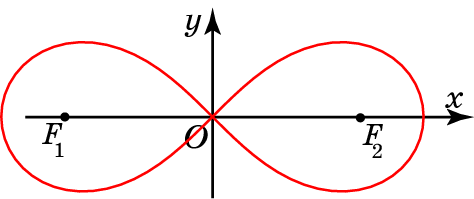 Ответ: (x2 + y2)2 – 2a2(x2 – y2) = 0.
Упражнение 23
Лемниската Бернулли представляет собой геометрическое место точек, произведение расстояний от которых до двух фиксированных точек F1 и F2 равно a2, где 2a – расстояние между F1 и F2. Точки F1, F2 называются фокусами лемнискаты. Нарисуйте Лемнискату, фокусы которой расположены в точках с координатами (a, 0), (-a, 0) и найдите ее уравнение,.
[Speaker Notes: В режиме слайдов ответы появляются после кликанья мышкой]
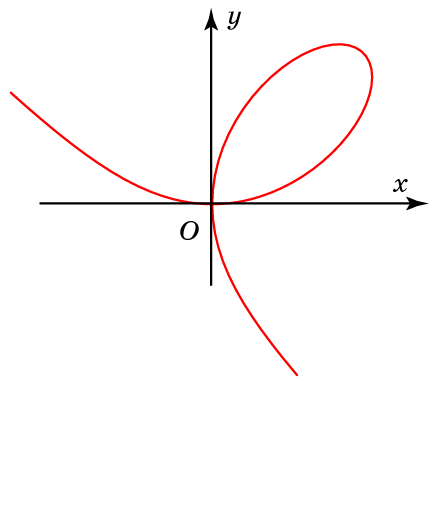 Ответ:
Упражнение 24
Нарисуйте декартов лист - кривую, уравнение которой имеет вид x3 + y3 – 3axy = 0.
[Speaker Notes: В режиме слайдов ответы появляются после кликанья мышкой]
Упражнение 25
Изобразите кривую, заданную уравнение x4 + y4 = 1.
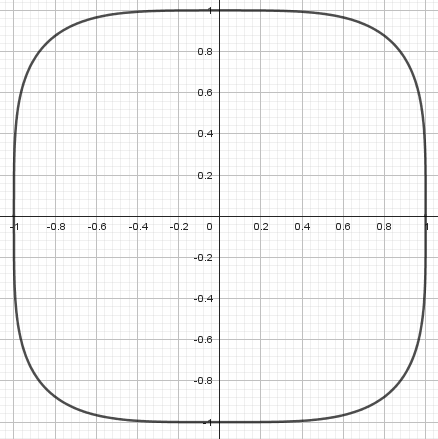 Ответ:
[Speaker Notes: В режиме слайдов ответы появляются после кликанья мышкой]